翻译工作台&对象名称设置机翻操作指引
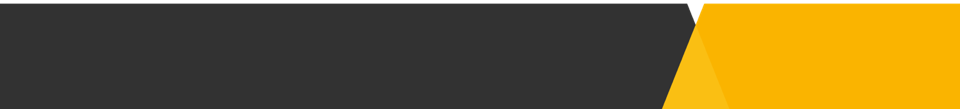 © Beijing Facishare Technology Co., Ltd.        www.fxiaoke.com
目录
翻译工作台机翻操作指引
对象名称设置机翻操作指引
2
翻译工作台机翻操作指引（1/4）
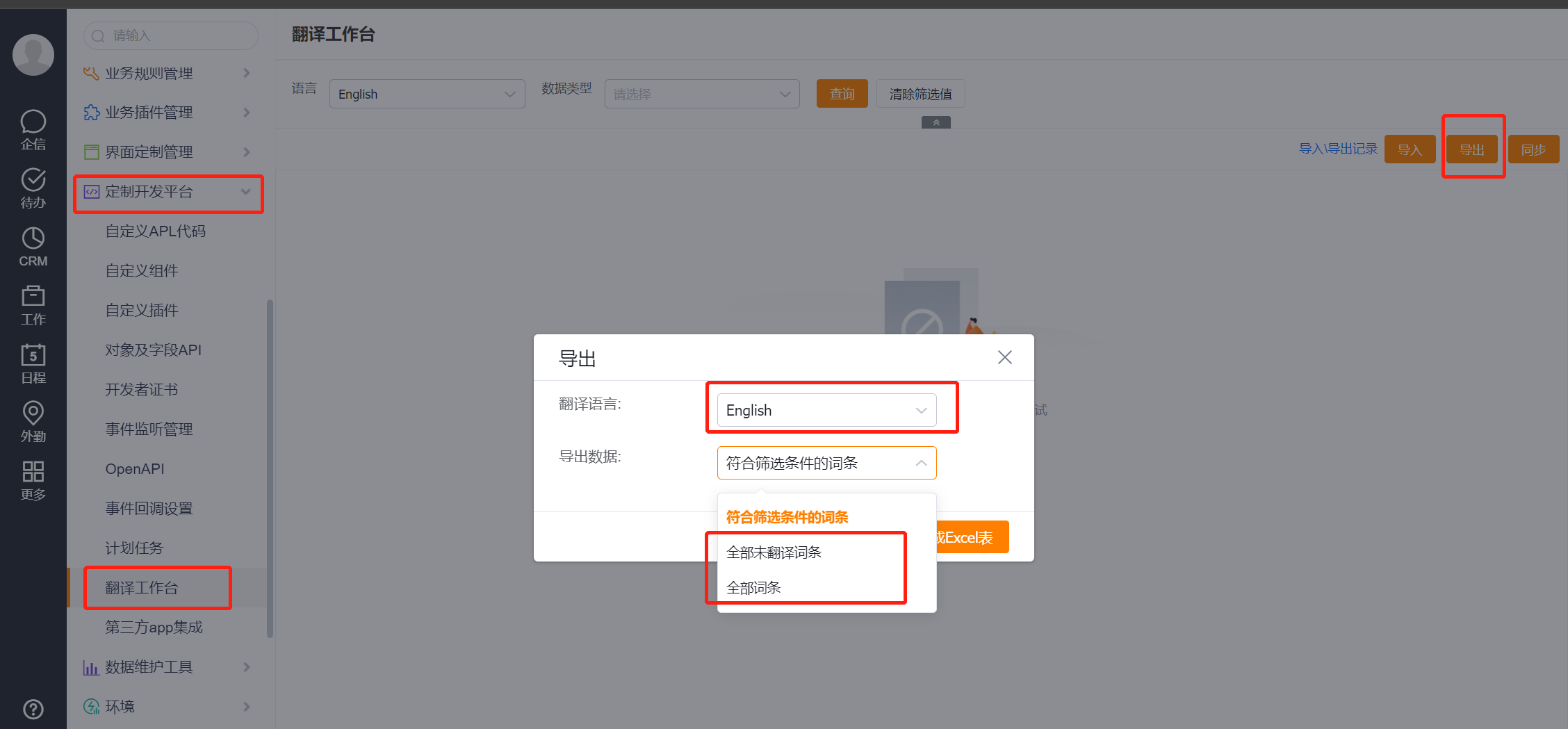 Instructions: 
在导航栏的【定制开发平台】下，点击【翻译工作台】，进入翻译工作台
点击【导出】
选择目标【翻译语言】和【导出数据】，点击生成excel表
在企信的文件助手中，找到翻译工作台导出结果excel表，点击【下载】
2
3
1
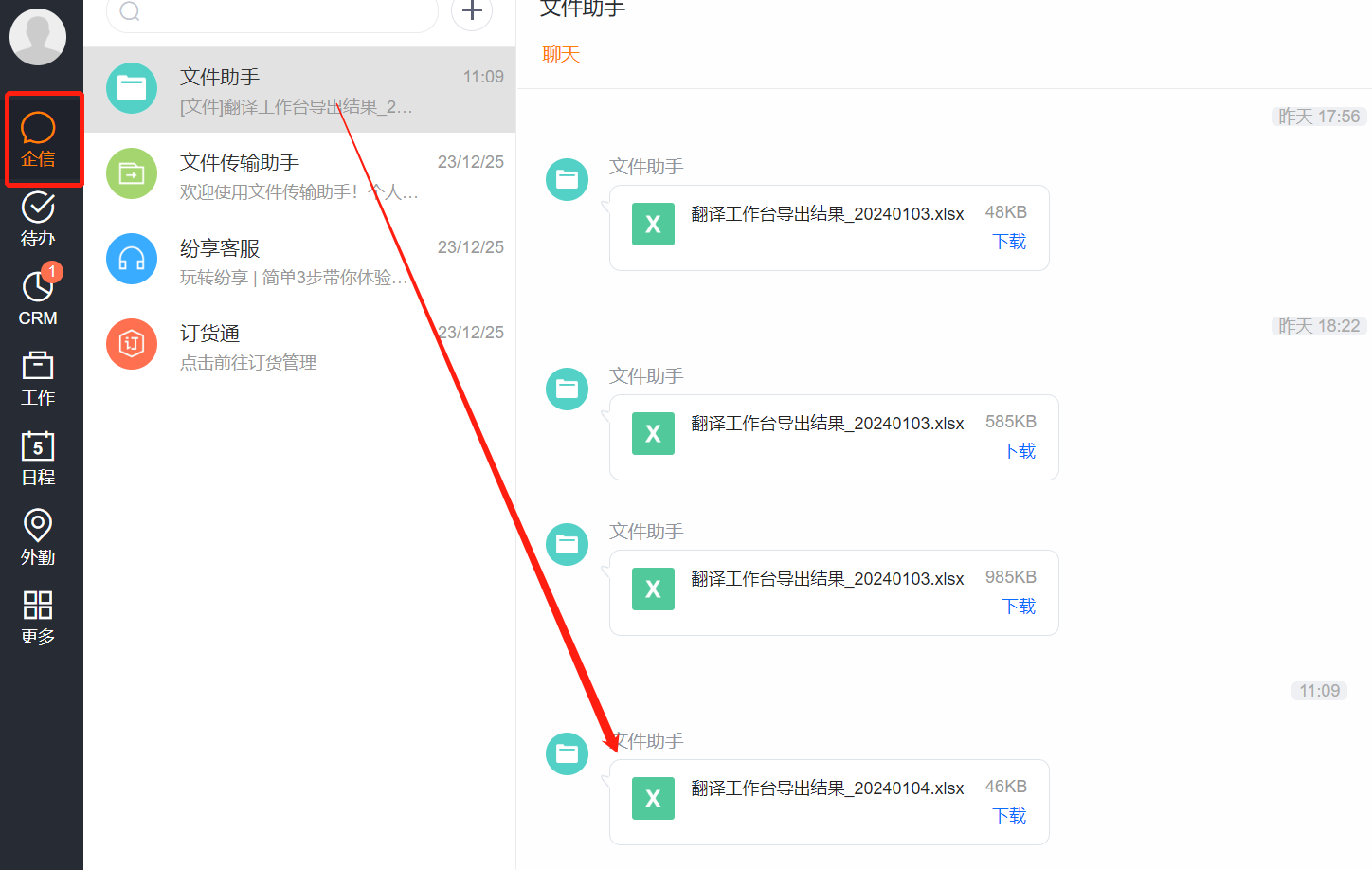 4
3
翻译工作台机翻操作指引（2/4）
Instructions: 
点击进入谷歌翻译官网：translate.google.com.hk
在左上方的菜单栏选择【文档】，进行文档翻译
选择翻译语言
将需要翻译的文档拖放到对应的区域，点击【翻译】
翻译完毕后，点击【下载译文】，可获取文档翻译结果
谷歌翻译官网：translate.google.com.hk
1
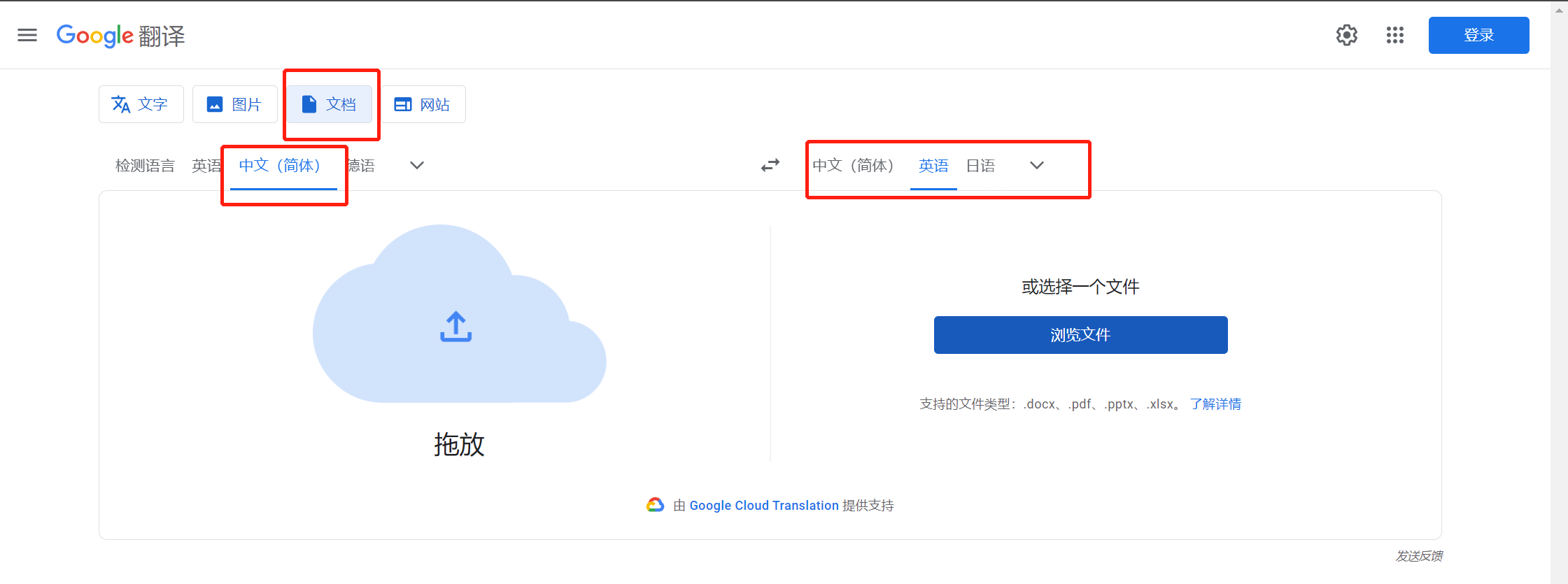 2
3
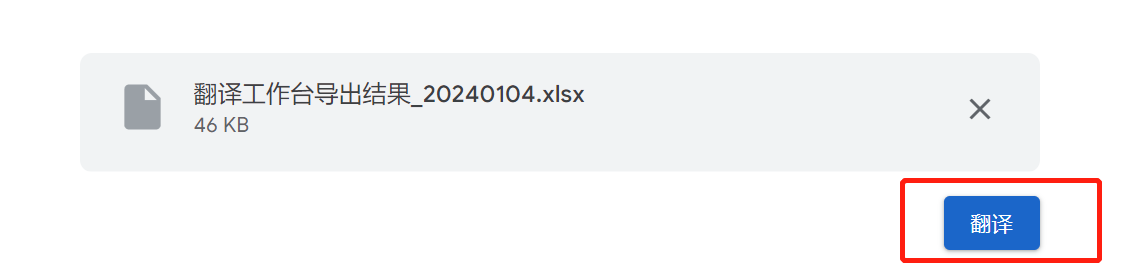 4
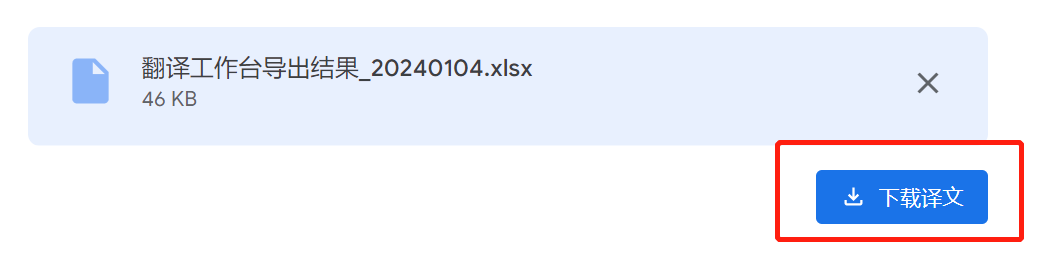 5
4
翻译工作台机翻操作指引（3/4）
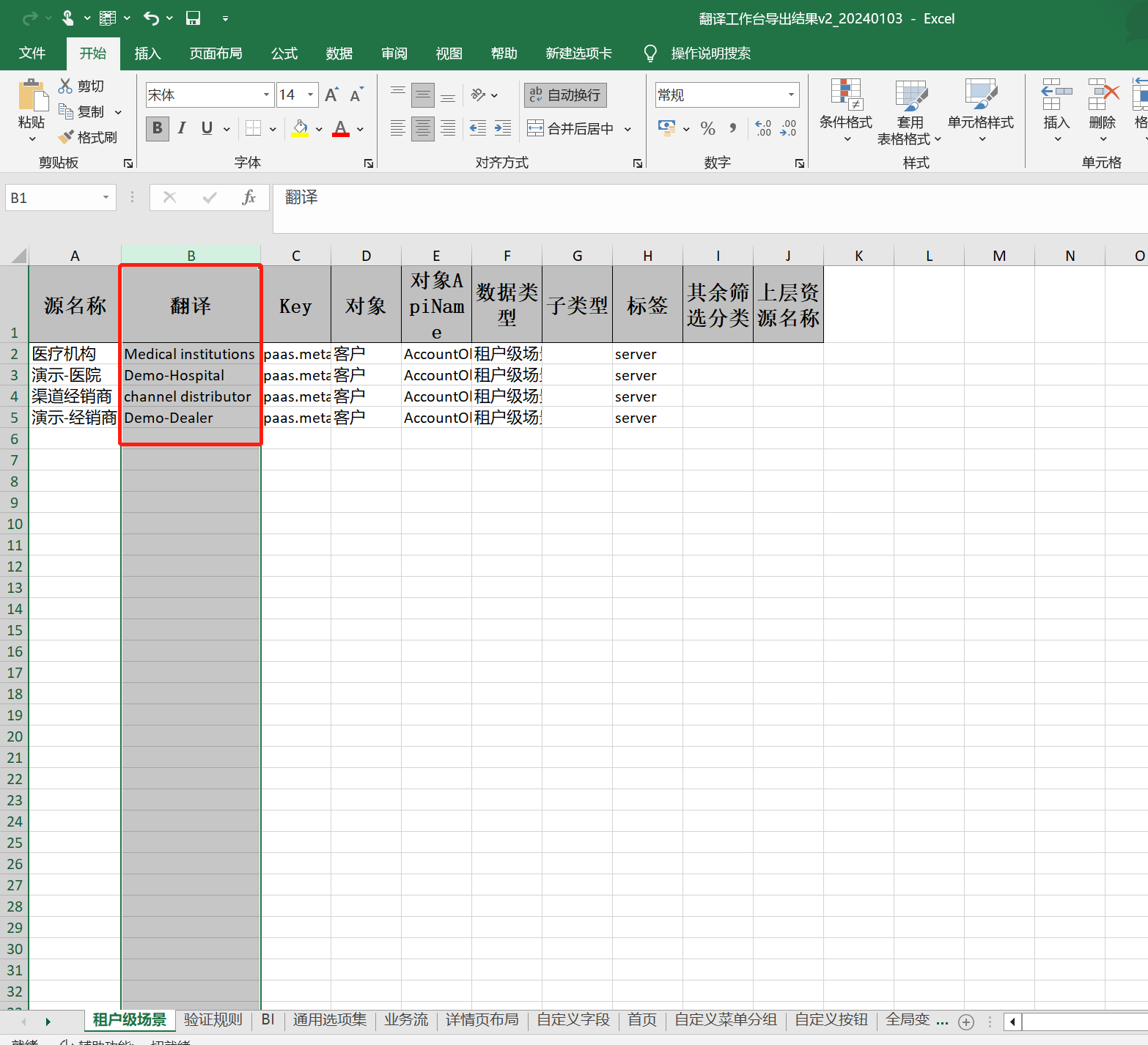 Instructions: 
将谷歌翻译结果，复制黏贴到导出excel的翻译列
5
翻译工作台机翻操作指引（4/4）
Instructions: 
回到翻译工作台，点击【导入】
选择目标翻译语言
添加已翻译好的excel文件
点击【开始导入】，即可批量导入词条进行翻译
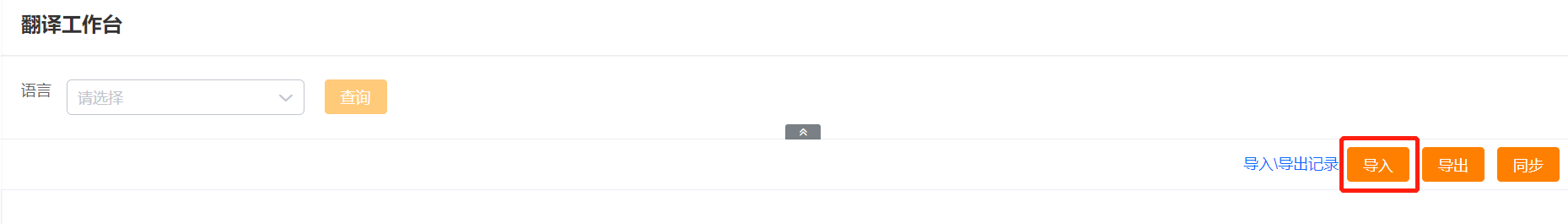 1
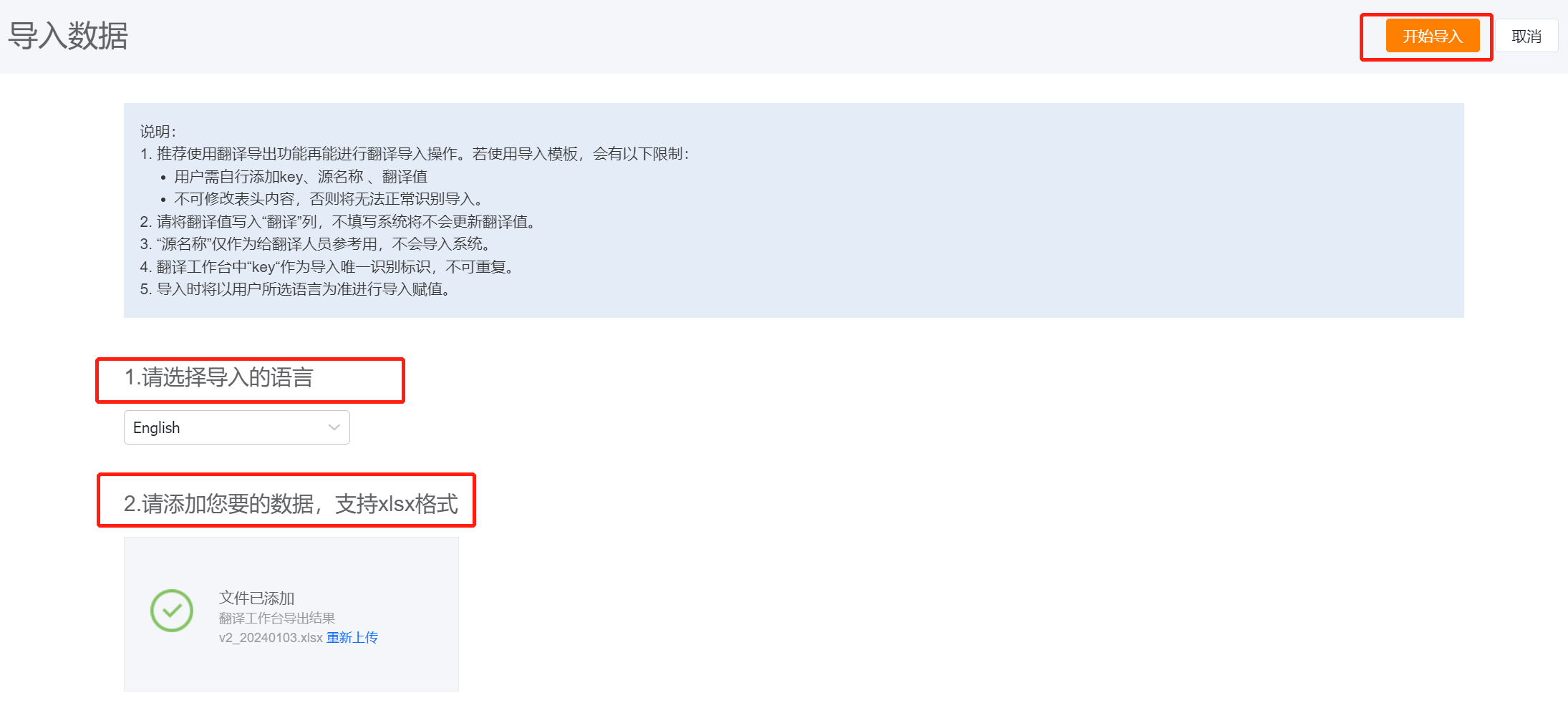 4
2
3
6
目录
翻译工作台机翻操作指引
对象名称设置机翻操作指引
7
对象名称设置机翻操作指引（1/4）
Instructions: 
在导航栏的【对象管理】下，点击【对象名称设置】
点击【导出】
选择目标【翻译语言】、【导出对象】和【导出数据】，点击【生成excel表】
导出成功后，点击【点击下载Excel表】
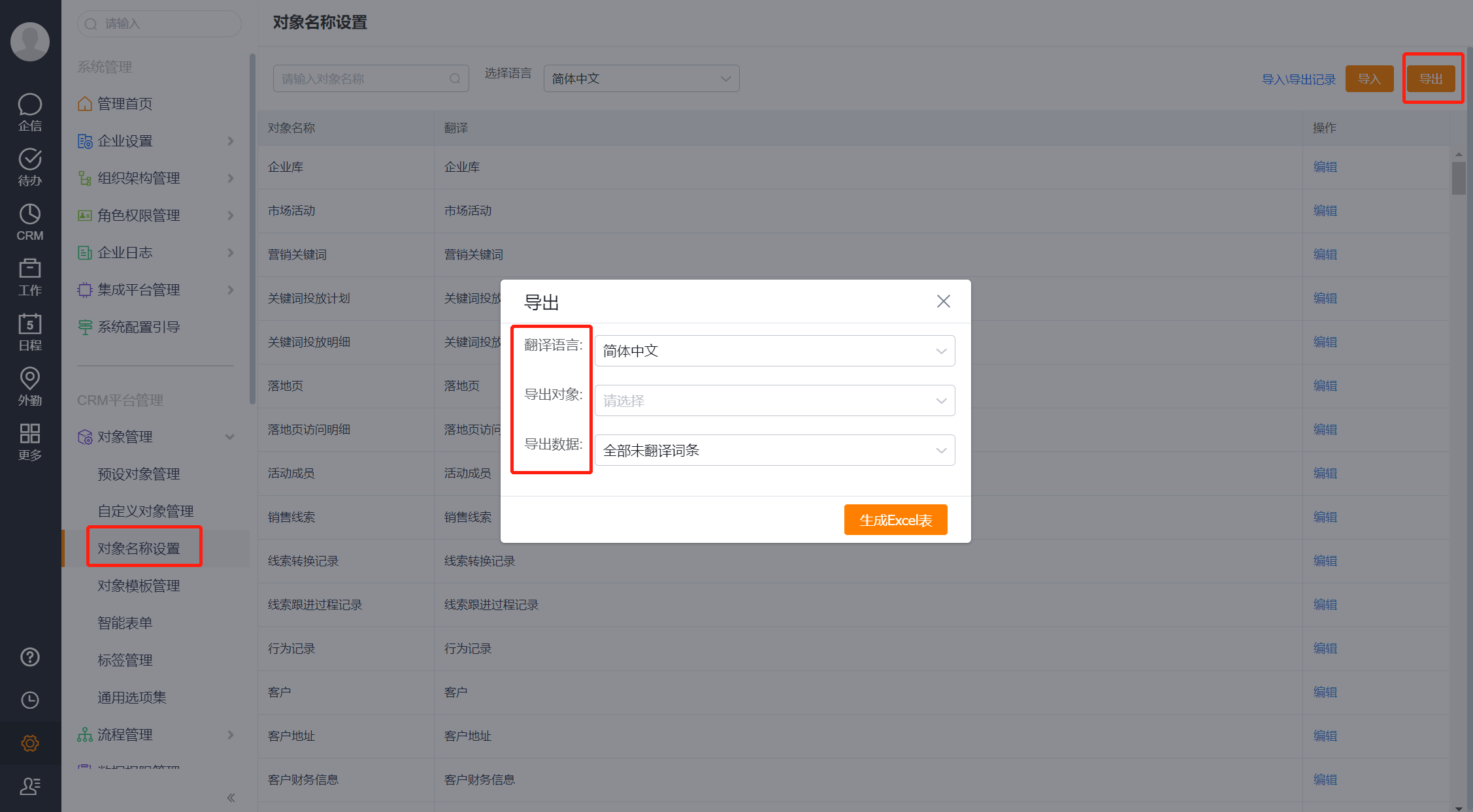 2
3
1
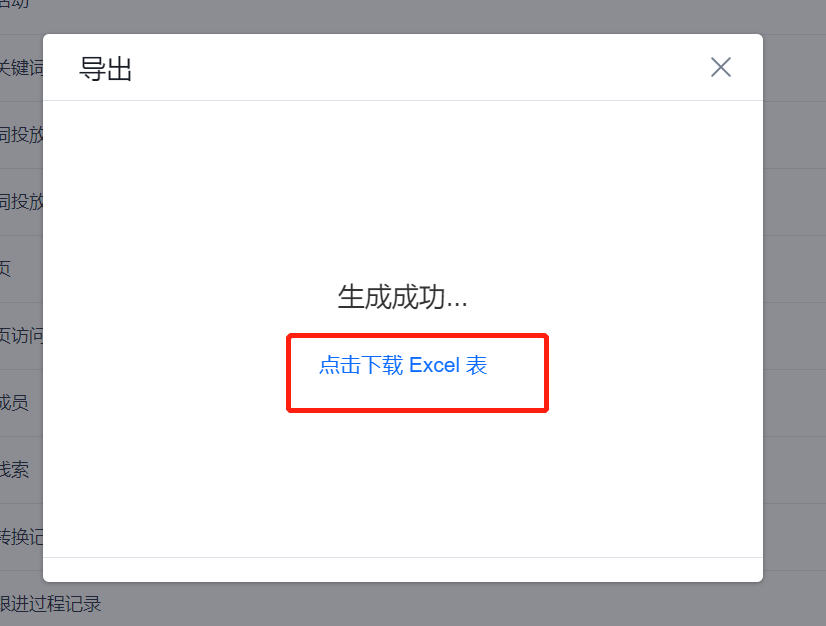 4
8
对象名称设置机翻操作指引（2/4）
Instructions: 
点击进入谷歌翻译官网：translate.google.com.hk
在左上方的菜单栏选择【文档】，进行文档翻译
选择翻译语言
将需要翻译的文档拖放到对应的区域，点击【翻译】
翻译完毕后，点击【下载译文】，可获取文档翻译结果
谷歌翻译官网：translate.google.com.hk
1
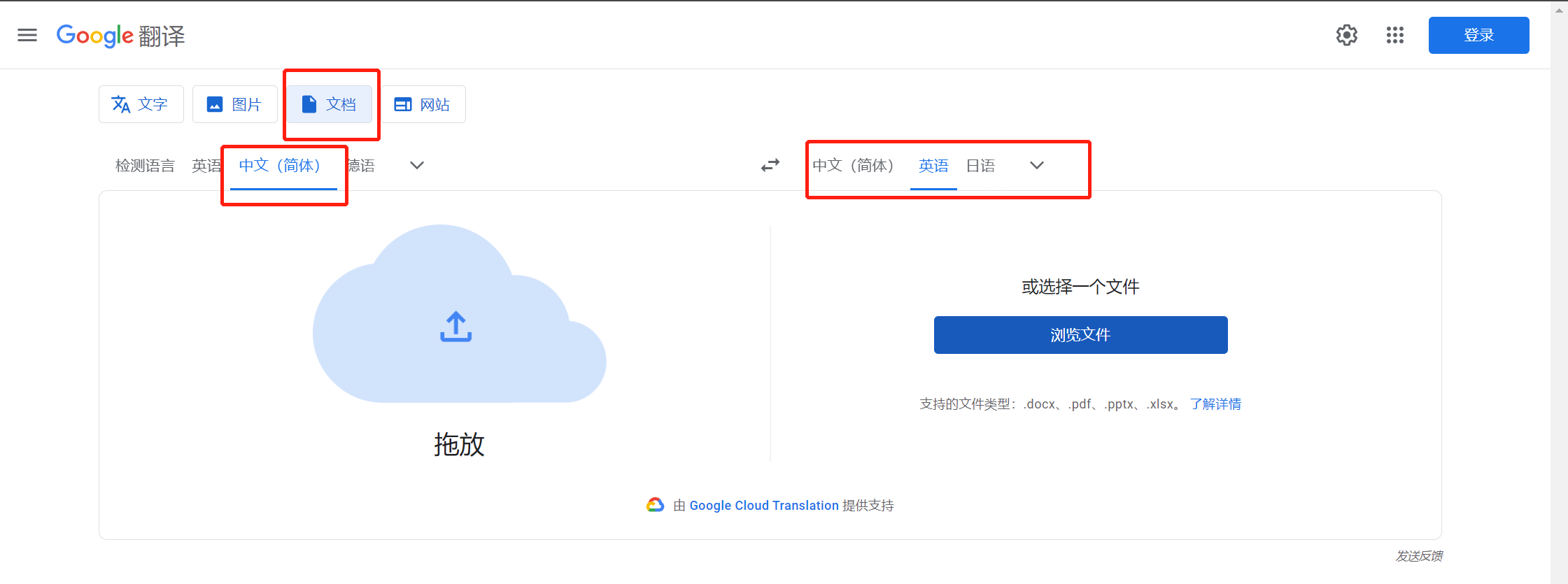 2
3
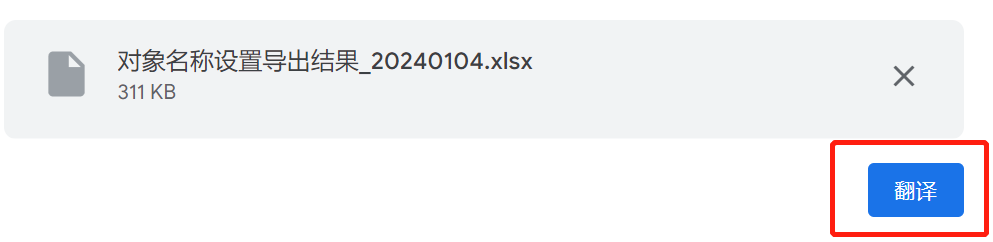 4
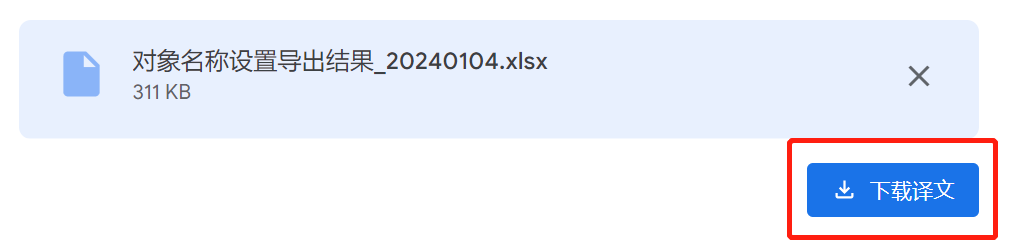 5
9
对象名称设置机翻操作指引（3/4）
Instructions: 
将谷歌翻译结果，复制黏贴到导出excel的翻译列
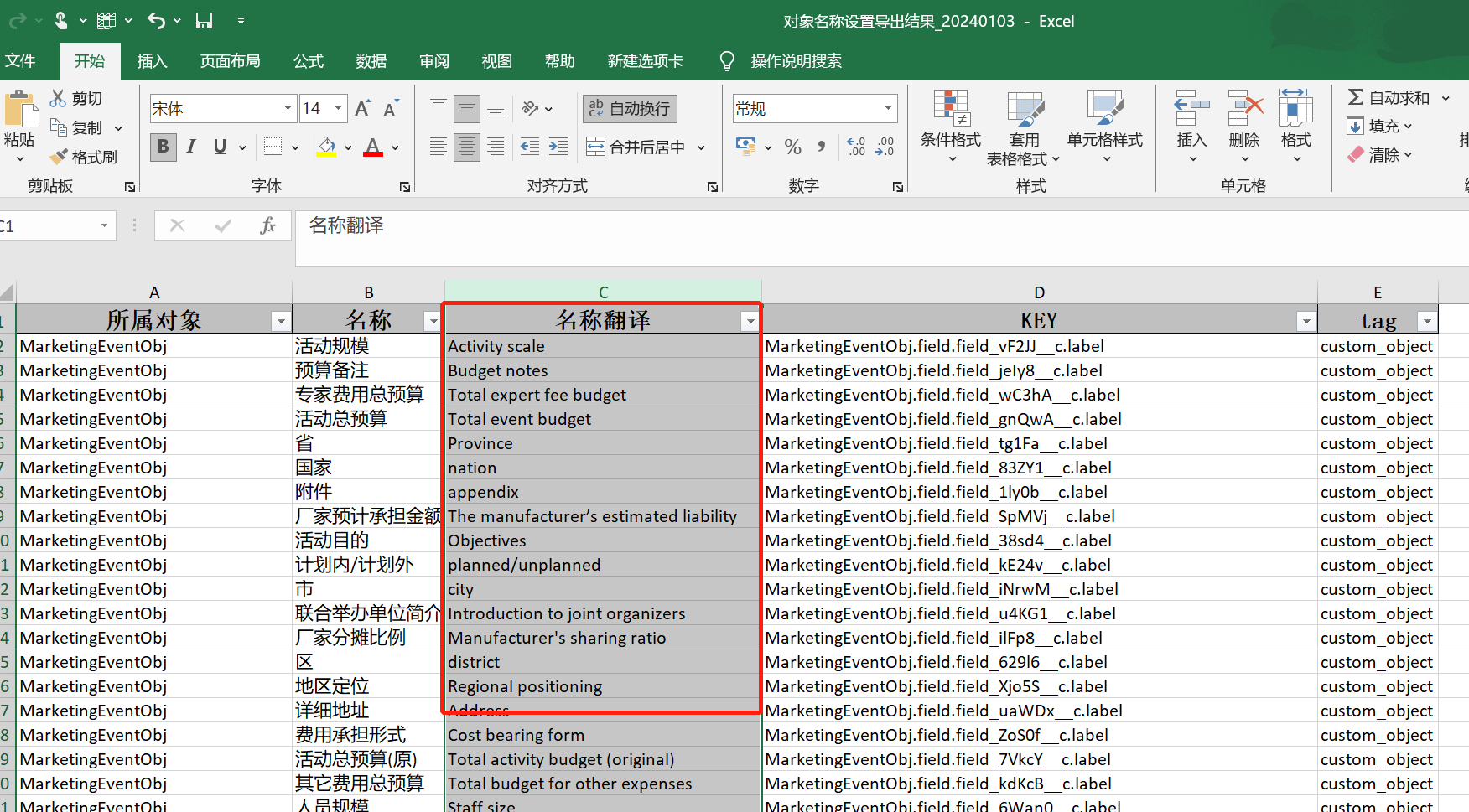 10
对象名称设置机翻操作指引（4/4）
Instructions: 
回到翻译工作台，点击【导入】
选择目标翻译语言
添加已翻译好的excel文件
点击【开始导入】，即可批量导入词条进行翻译
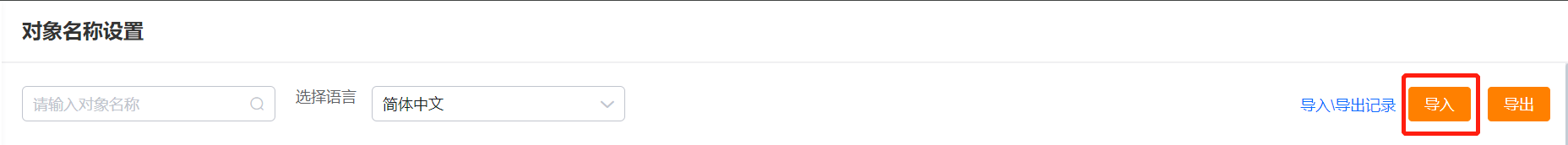 1
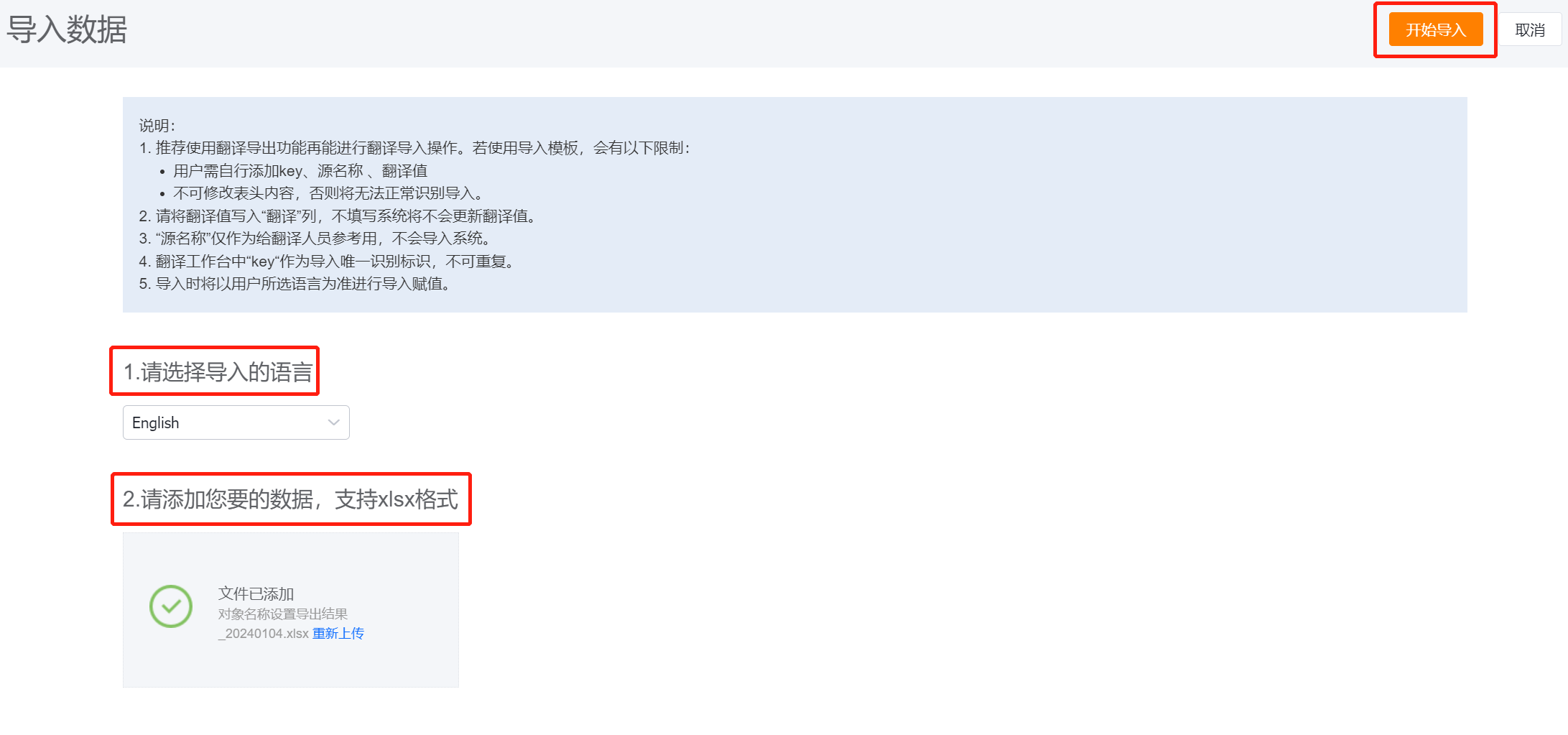 4
2
3
11